“OPTIMIZACIÓN DEL SISTEMA DE CCTV DELEDIFICIO COMERCIAL DE LA EPMAPS”
PROYECTO DE GRADO PARA LA OBTENCIÓN DEL TÍTULO EN INGENIERÍA
Marco Antonio Arboleda G.
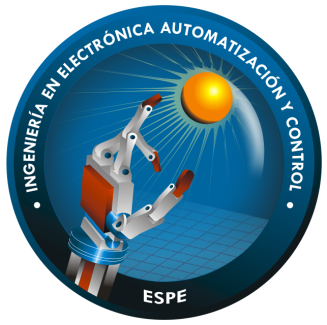 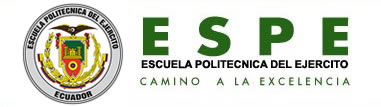 OPTIMIZACIÓN DEL SISTEMA DE CCTV DELEDIFICIO COMERCIAL DE LA EPMAPS
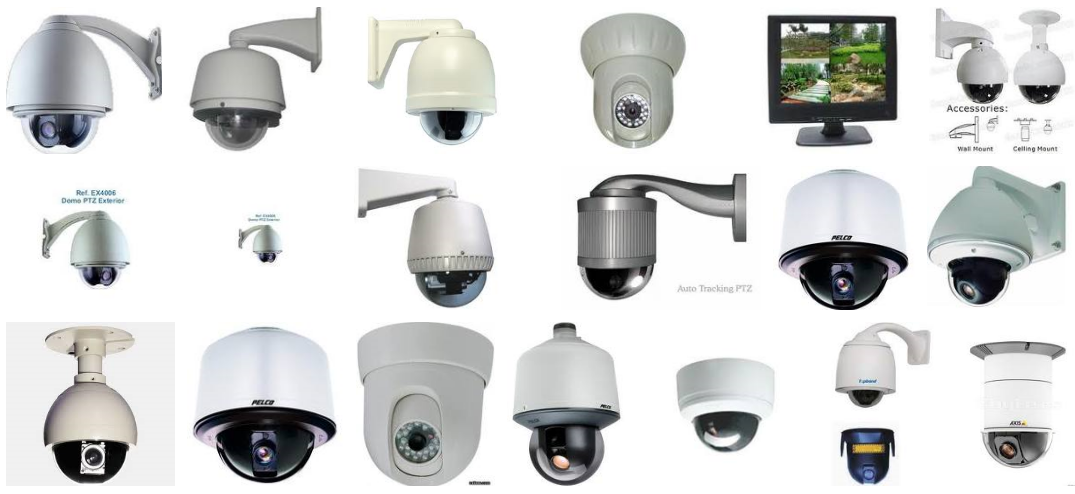 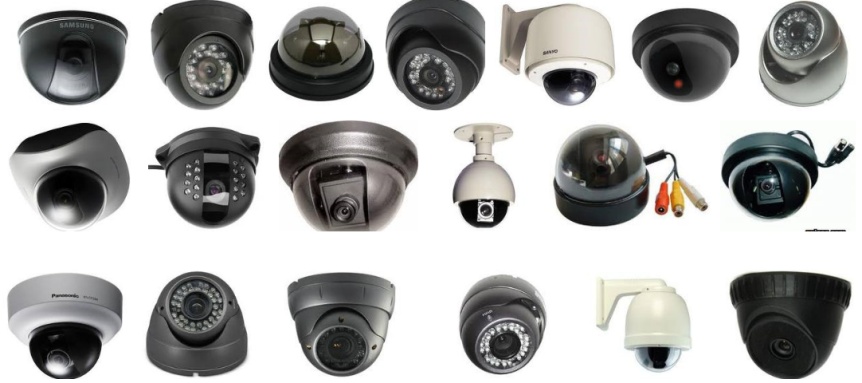 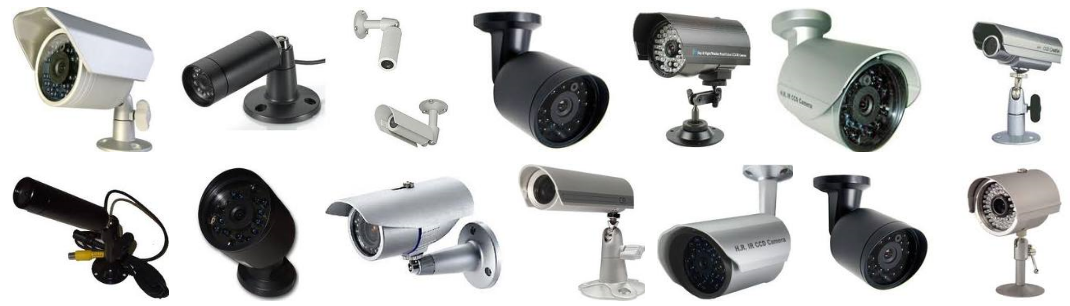 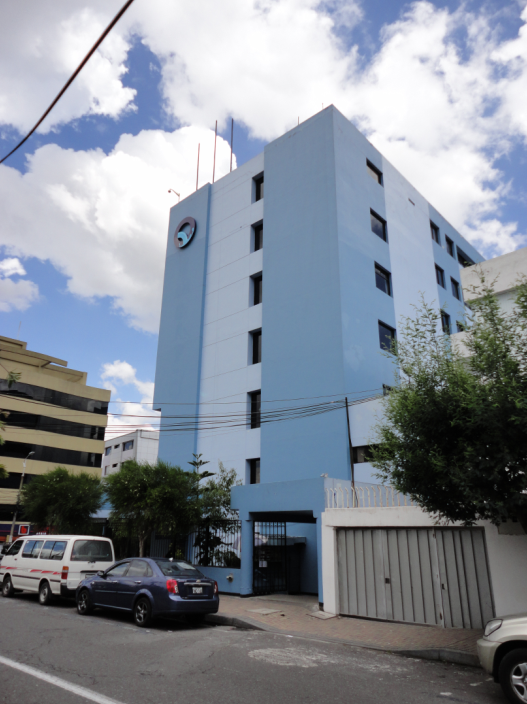 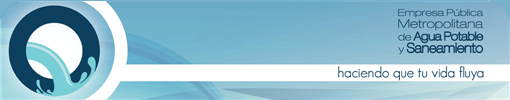 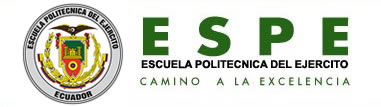 CONCEPTOS
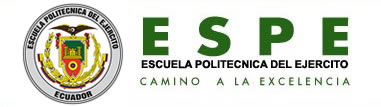 CONFORMACIÓN DEL SISTEMA
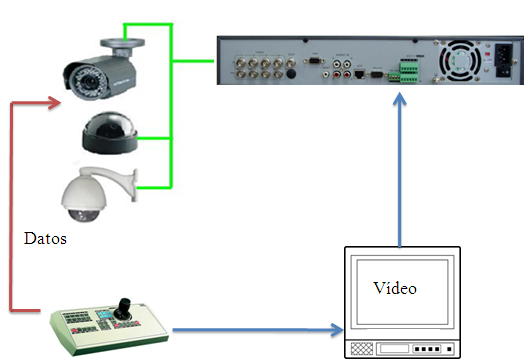 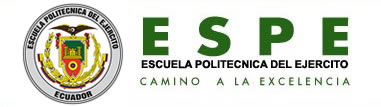 TIPOS DE CÁMARAS
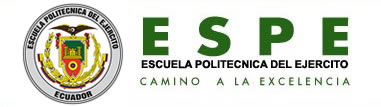 RESOLUCIÓN DE CAMARASB/N vs COLOR
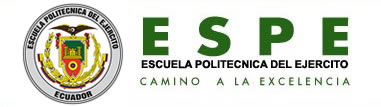 CLASIFICACIÓN DE CÁMARAS
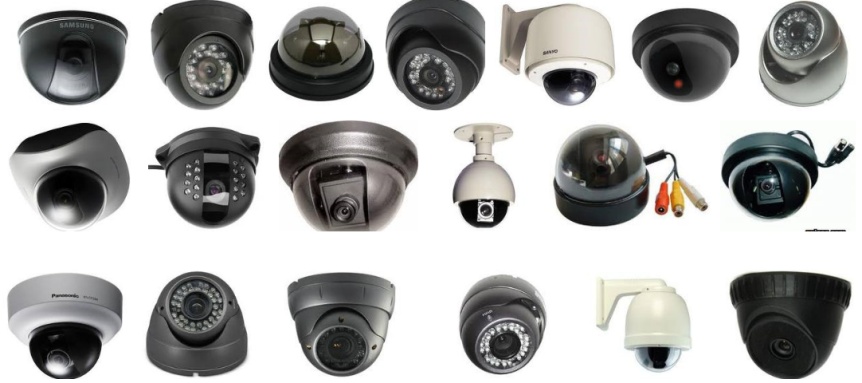 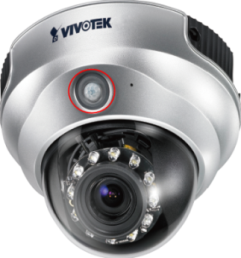 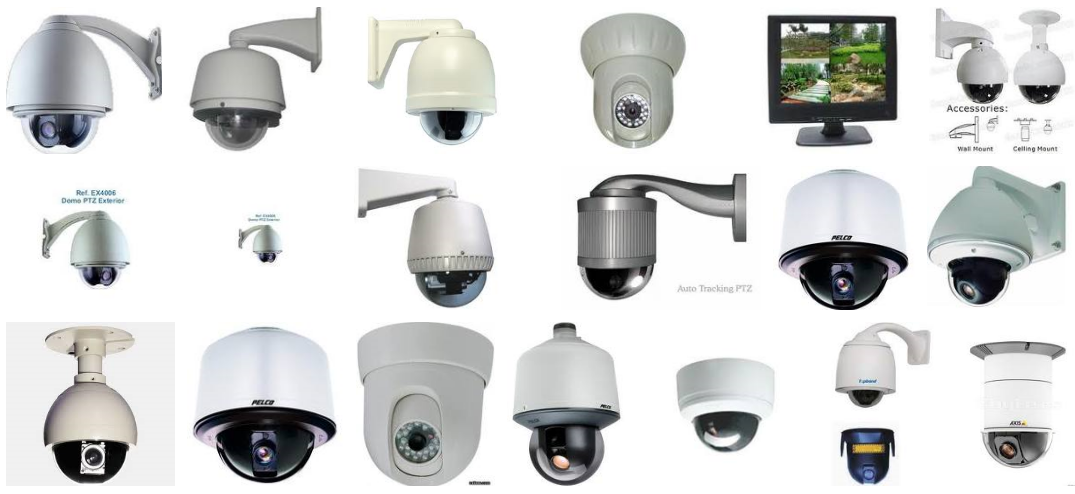 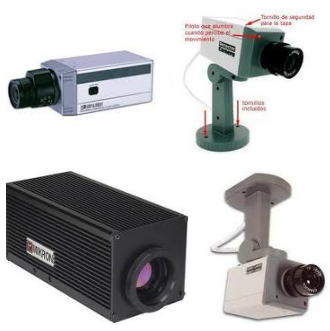 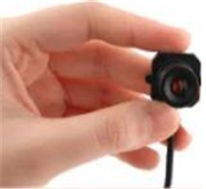 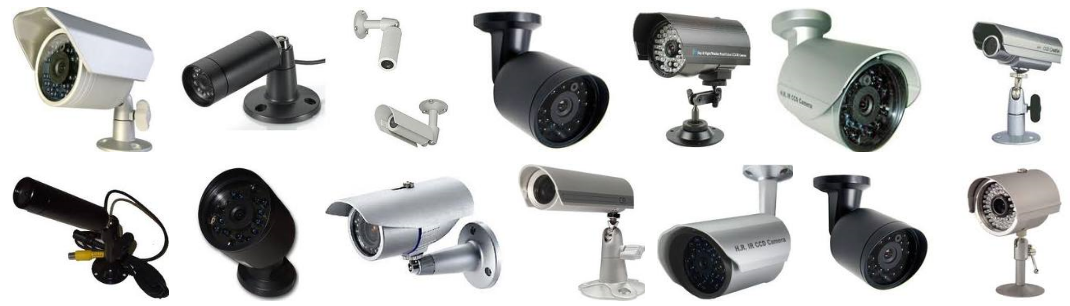 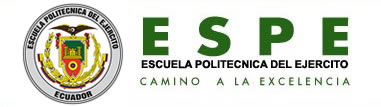 COMO DEFINIR UN SISTEMA DE CCTV
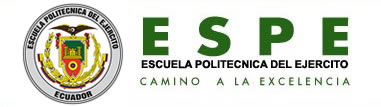 LEVANTAMIENTO DEL SISTEMA ANTERIOR
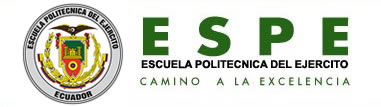 DISEÑO Y DIMENSIONAMIENTO DEL PROYECTO
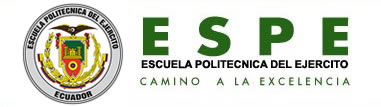 DISEÑO DEL PROYECTO
ANÁLISIS DE NECESIDADES
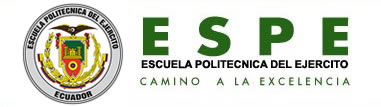 ANÁLISIS DE NECESIDADES
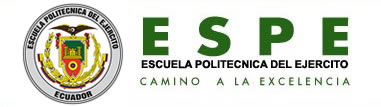 DEFINICIÓN DEL PROYECTO
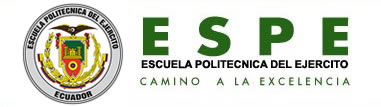 DISEÑO DE LAS 3 PARTES DEL SISTEMA
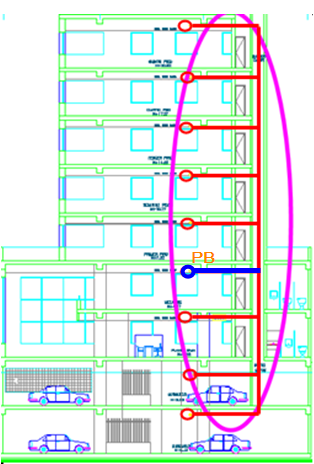 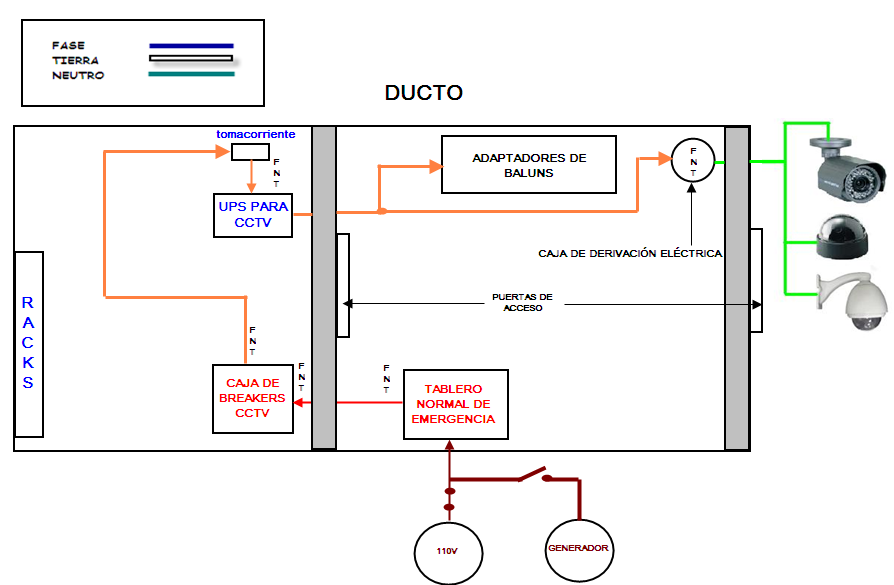 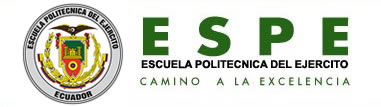 DISEÑO DE LAS 3 PARTES DEL SISTEMA
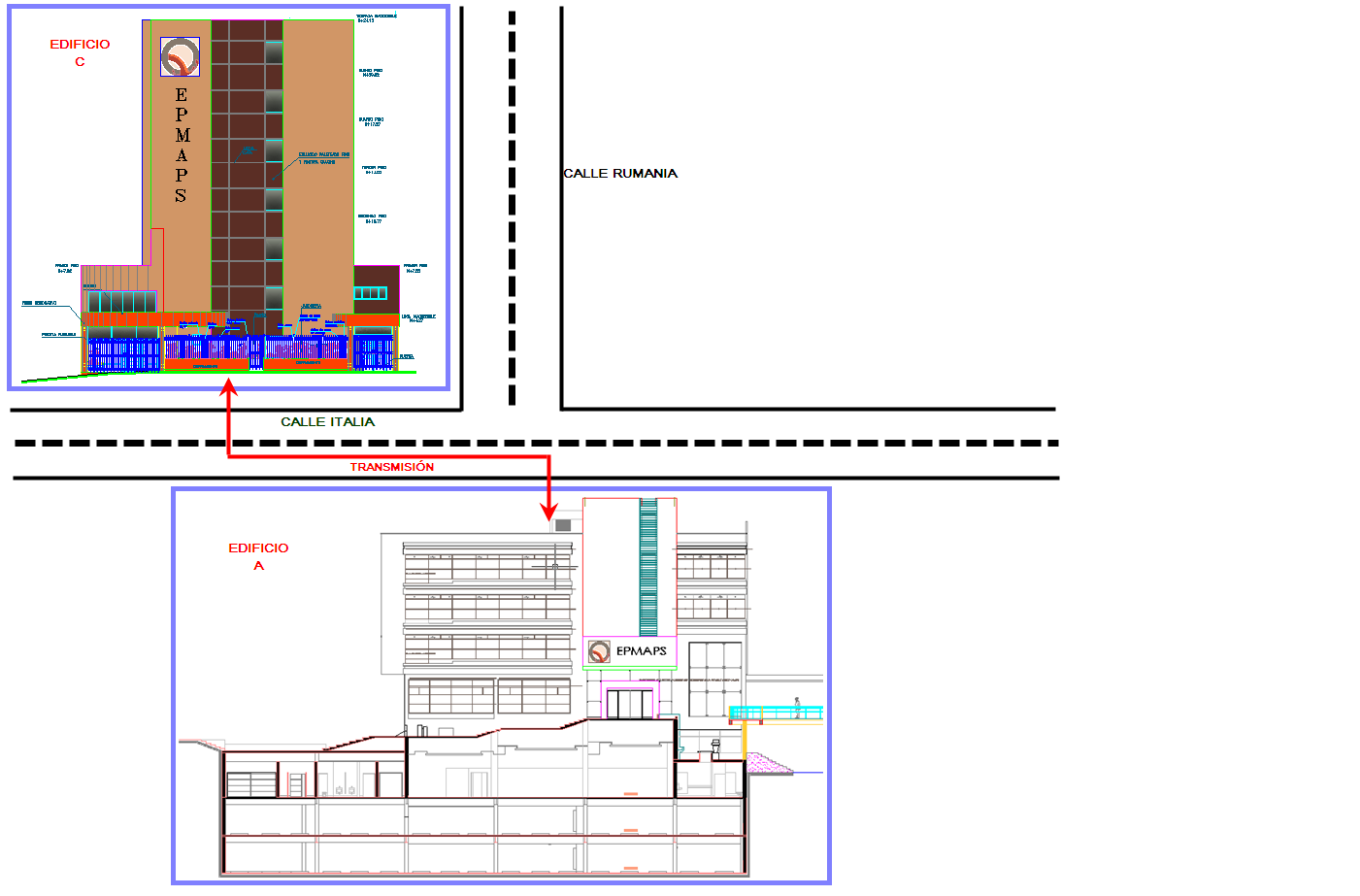 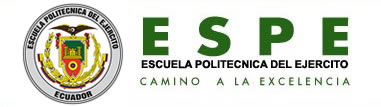 DIMENSIONAMIENTO DE CONDUCTORES
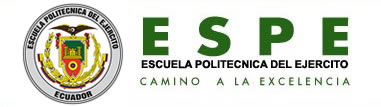 DIMENSIONAMIENTO DE CONDUCTORES IEC 60364
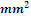 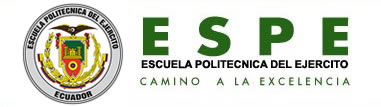 DIMENSIONAMIENTO DE CONDUCTORES
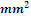 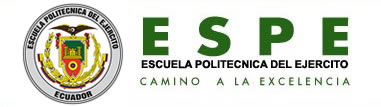 DISEÑO ELÉCTRICO UNIFILAR
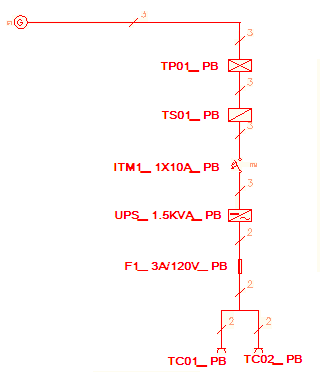 DIMENSIONAMIENTO DEL RESPALDO ENERGÉTICO
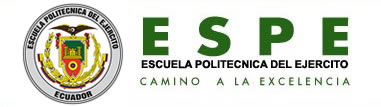 DIMENSIONAMIENTO DEL RESPALDO ENERGÉTICO
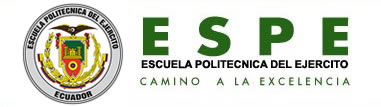 NORMATIVAS DE DISEÑO
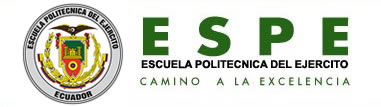 SELECCIÓN DE BALUNS
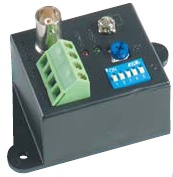 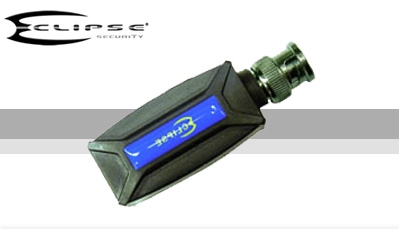 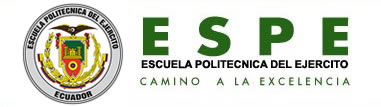 DISEÑO DE PLANOS INMÓTICOS
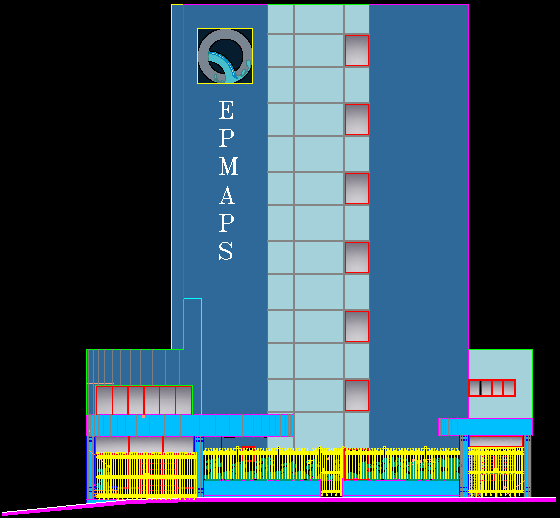 IMPLEMENTACIÓN
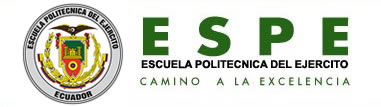 IMPLEMENTACIÓN
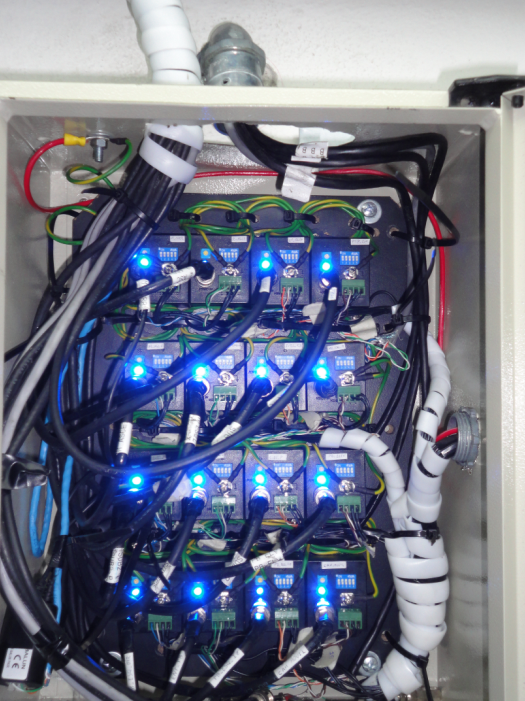 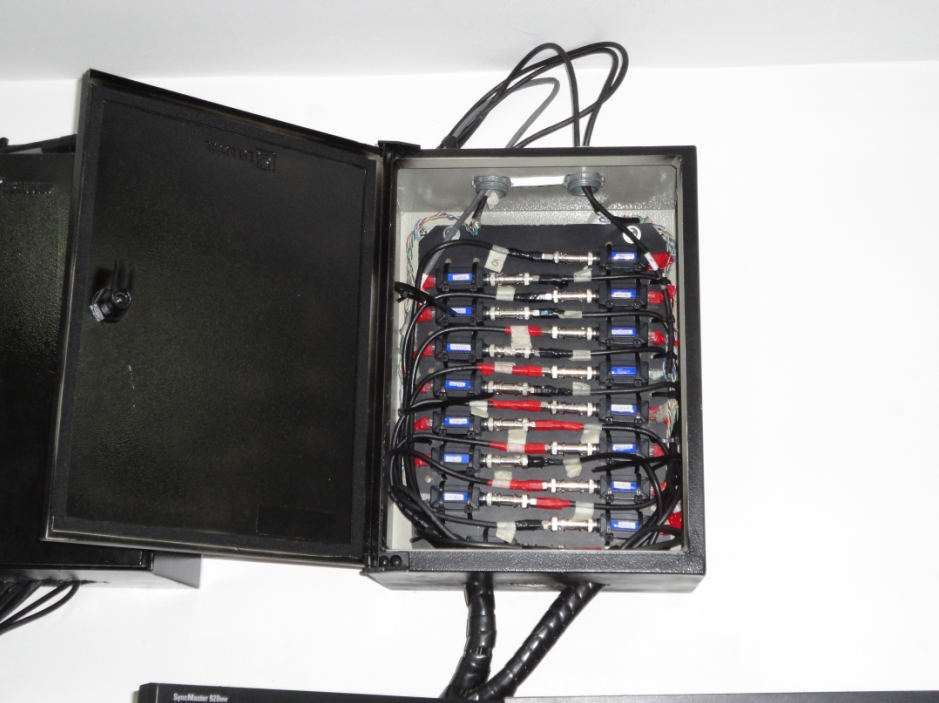 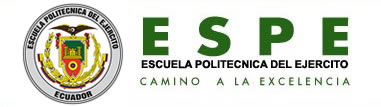 IMPLEMENTACIÓN
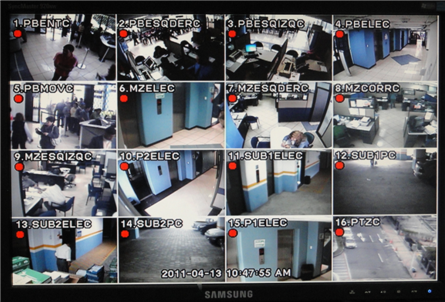 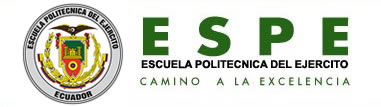 RESULTADO DE LA IMPLEMENTACIÓN
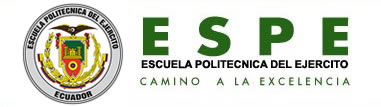 PRUEBAS Y RESULTADOS
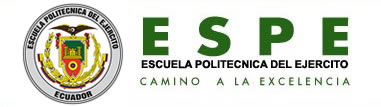 PRUEBAS Y RESULTADOS
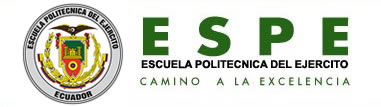 PRUEBAS Y RESULTADOS
Tester de video CCTV
Generador de cartas patrón
  (1Vpp)
Controlador de PTZ
   (2400 bps-38400 bps)
Analizador de Protocolos PTZ
  (RS-422, RS-485)
  (Pelco D, Pelco P, Honeywell, etc)
Multímetro (todas)
Tester UTP (directo-cruzado, cortos)
Programador de cámaras
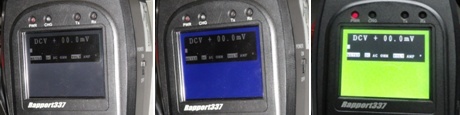 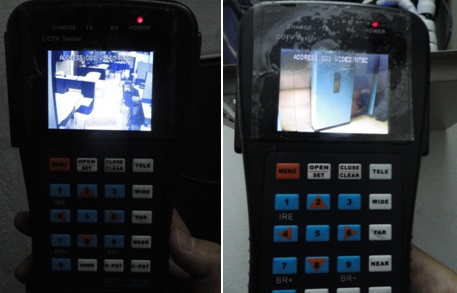 Inmunidad del ruido eléctrico proveniente de las líneas de
 alimentación.
Normas recomiendan 46dB, mínimo 30dB (AGC), out 1Vpp
Carga de 75 Ohms.
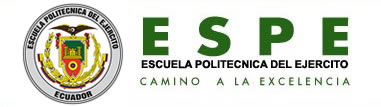 PRUEBAS Y RESULTADOS
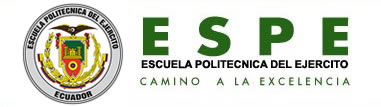 OBJETIVOS REALIZADOS
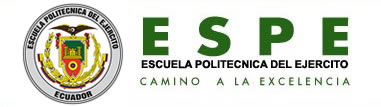 CONFIABILIDAD DEL SISTEMA
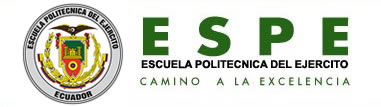 DEMOSTRACIÓN
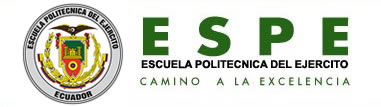 DEMOSTRACIÓN
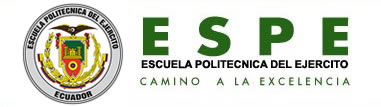 RESULTADOS OBTENIDOS
Nitidez en la recepción de imágenes del Edificio Comercial.

La centralización del sistema implementado fue realizado con éxito.

Reducción en tiempo y costos de mantenimiento.

Se tiene un sistema con estructura, vías de respaldo en casos de mantenimiento y comunicación del sistema entre todos los pisos del edificio.

Respaldo energético de 1 hora.

Ahorra alrededor de $6000 dólares con la implementación del sistema.

Aplicación inmediata del diseño implementado hacia los otros sistemas de CCTV de la EPMAPS
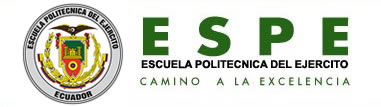 CONCLUSIONES
Se ha optimizado los recursos y sistemas de vigilancia mediante el diseño, planificación y dimensionamiento de un sistema requerido por la empresa y el cual es herramienta para el cumplimiento de la seguridad física.

El análisis de necesidades previo al diseño del sistema, brindó un apoyo muy sustancial para tener una visión más clara de las necesidades primordiales y suplir al máximo un monitoreo acorde a los requerimientos planteados por la EPMAPS.

El requerimiento de la EPMAPS del nuevo sistema de CCTV se ha cumplido en su totalidad con 16 cámaras activas y centralizadas en el centro de monitoreo ubicado en las oficinas de la Unidad de Seguridad Física y Radiocomunicaciones.
GRACIAS
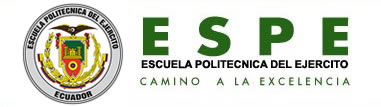